БЮДЖЕТ ДЛЯ ГРАЖДАН
К проекту решения Совета Комсомольского городского поселения
«Об исполнении бюджета Комсомольского городского поселения за 2018 год»

Финансовое управление Администрации Комсомольского муниципального района
mail@finkoms.ivanovo.ru, тел. (49352)42361
155150,Ивановская область, г.Комсомольск, ул.50 лет ВЛКСМ, д.2
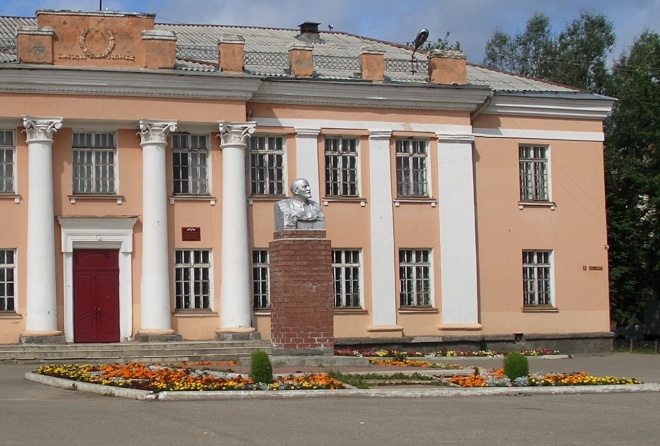 Что такое бюджет для граждан?
Уважаемые  жители г. Комсомольск и Комсомольского района!          
         Сегодня большое внимание уделяется теме информационной открытости, и прежде всего в сфере бюджетной политики. Эффективное использование бюджетных средств на благо города и района, с учетом приоритетов, определяемых жителями,  недопустимость коррупции - важнейшие задачи, которые необходимо решать, объединяя усилия. 
         «Бюджет для граждан» познакомит вас с основными целями, задачами и приоритетными направлениями бюджетной политики городского поселения, основными условиями формирования бюджета городского поселения, источниками доходов и обоснованиями расходов бюджета.
          Эта информация позволит каждому жителю самостоятельно разобраться, каким образом расходуются бюджетные средства, какие задачи решаются при помощи этих средств, и как бюджетная политика влияет на развитие городского поселения, на улучшение качества жизни населения. 
         Уже сегодня информация о всех стадиях бюджетного процесса, о плановых показателях бюджета городского поселения  и его исполнении доступна для всех заинтересованных пользователей и размещается на официальном сайте финансового управления Администрации Комсомольского муниципального района.
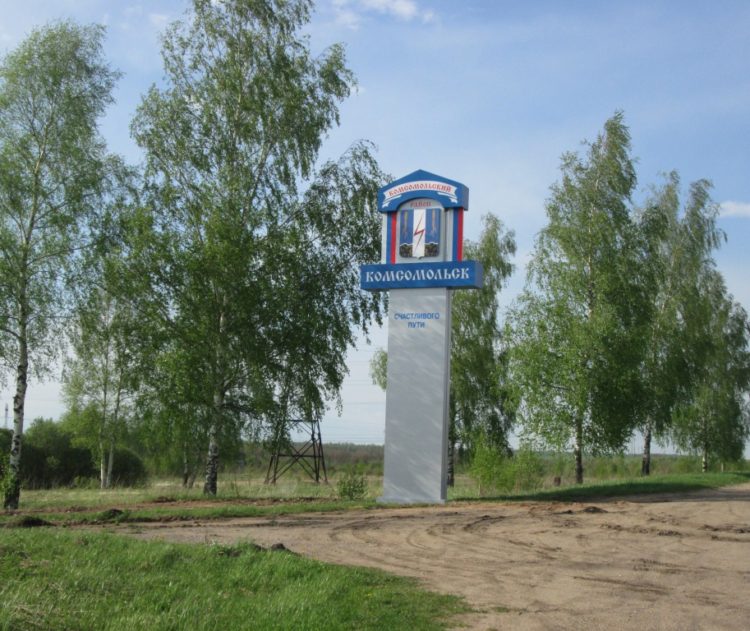 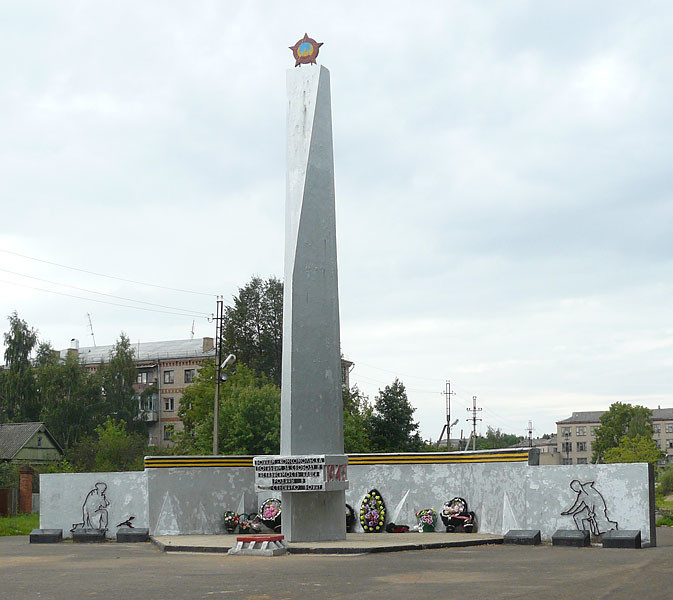 Краткая характеристика Комсомольского городского поселения
Комсомольск                                           Город в России, административный центр Комсомольского района Ивановской области. Входит в Комсомольское городское поселение. Население - 8058 чел. 

Телефонный код: +7 49352
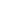 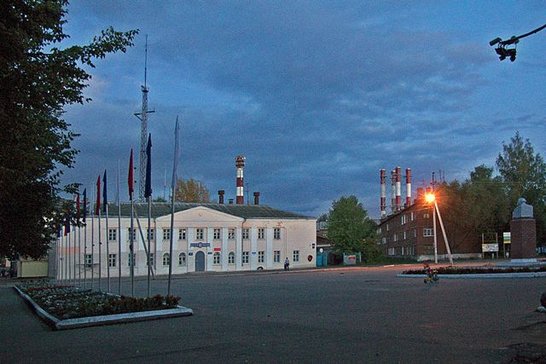 Определение основных понятий
БЮДЖЕТ (от старонормандского bougette– кошель, сумка, кожаный мешок) – форма образования и расходования денежных средств, предназначенных для финансового обеспечения задач и функций государства и органов местного самоуправления.
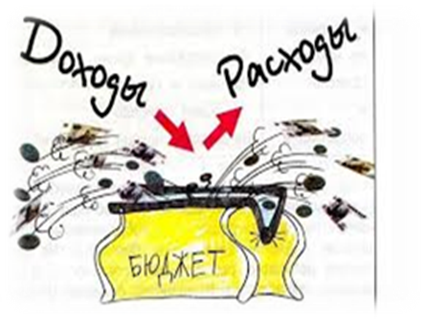 ДОХОДЫ
ПРОФИЦИТ
РАСХОДЫ
РАСХОДЫ
ДОХОДЫ
ДЕФИЦИТ
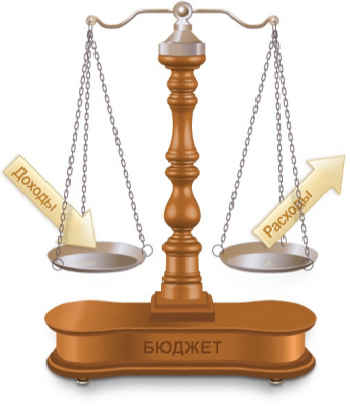 СБАЛАНСИРОВАННОСТЬ
РАСХОДЫ
ДОХОДЫ
Сбалансированность бюджета по доходам и расходам – основополагающее требование, предъявляемое к органам, составляющим и утверждающим бюджет.
Какие бывают бюджеты?
Бюджеты семей
Бюджеты публично-правовых образований
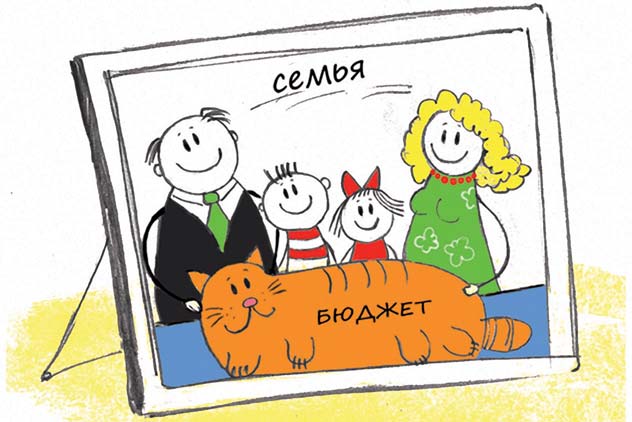 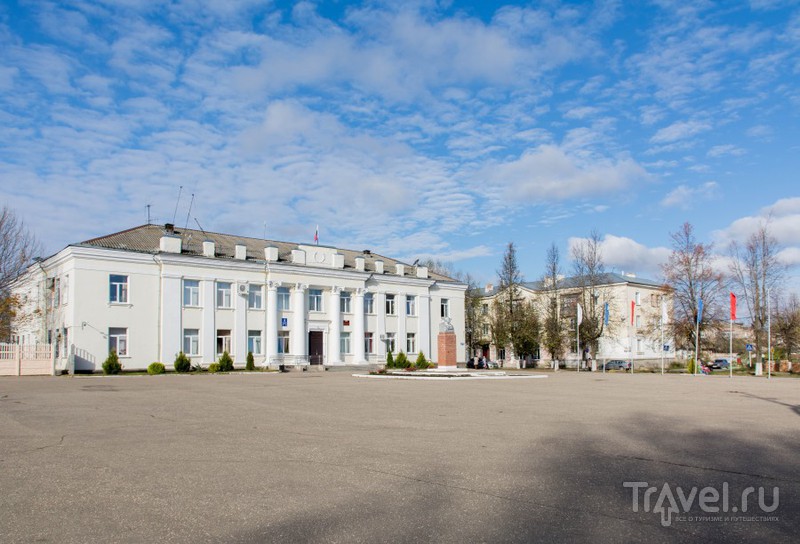 Доходы: налоговые и неналоговые доходы 
Расходы: социальная сфера, образование, культура
Доходы: заработная плата, премии и т.п. 
Расходы: оплата коммунальных услуг, расходы 
на питание, транспорт и т.п.
Бюджеты организаций
Субъектов Российской Федерации
(региональные бюджеты, бюджеты  территориальных фондов обязательного медицинского страхования)
Российской Федерации (федеральный бюджет, бюджеты государственных внебюджетных фондов РФ)
Муниципальных образований
 (местные бюджеты муниципальных районов, городских округов, городских и сельских поселений)
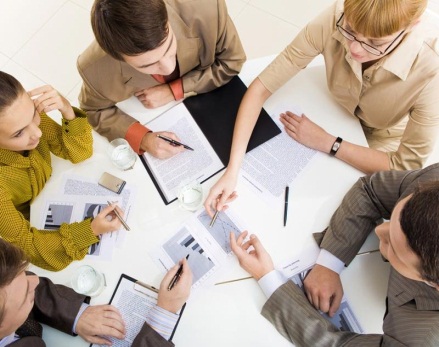 Доходы: выручка от реализации и т.п.
Расходы: выплата заработной платы рабочим, закупка материалов.
Бюджетный процесс в Комсомольском городском поселении
Утверждение бюджета
Исполнение бюджета
Бюджетный процесс - деятельность органов местного самоуправления и иных участников по составлению, рассмотрению, утверждению и исполнению местного бюджета, а также по контролю за его исполнением.
Формирование отчета об исполнении бюджета
Рассмотрение бюджета
Муниципальный финансовый контроль
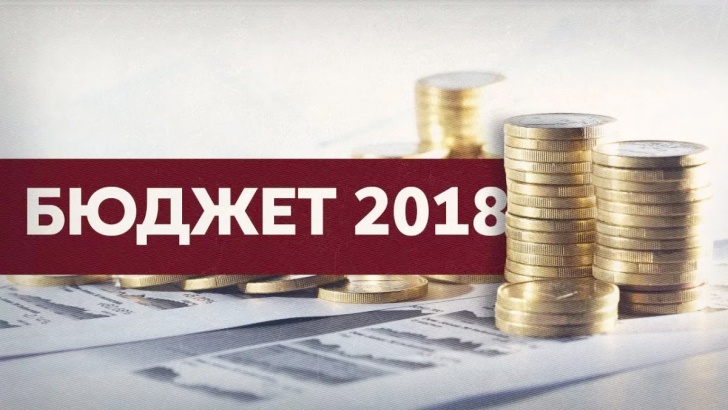 Составление бюджета
Бюджетный процесс: исполнение бюджета
- ЭТО ЭТАП БЮДЖЕТНОГО ПРОЦЕССА, КОТОРЫЙ НАЧИНАЕТСЯ С МОМЕНТА УТВЕРЖДЕНИЯ РЕШЕНИЯ О БЮДЖЕТЕ НА ОЧЕРЕДНОЙ ФИНАНСОВЫЙ ГОД И ПЛАНОВЫЙ ПЕРИОД  И  ПРОДОЛЖАЕТСЯ В ТЕЧЕНИЕ ФИНАНСОВОГО ГОДА.
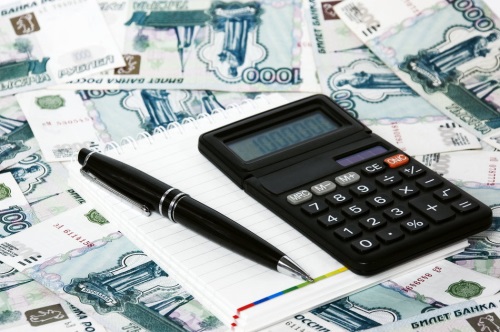 Финансовый орган составляет и ведет, а также устанавливает порядок их ведения и составления
Кассовый план
Бюджетная роспись
- документ, который составляется и ведется в целях организации исполнения бюджета по расходам и источникам финансирования дефицита бюджета.
- прогноз поступлений в бюджет и кассовых выплат из бюджета в текущем финансовом году
ИСПОЛНЕНИЕ БЮДЖЕТА
ПО ДОХОДАМ
обеспечение полного и своевременного поступления в бюджет налогов, сборов, доходов от  использования имущества и других обязательных платежей, в  соответствии с утвержденными бюджетными назначениями
ПО РАСХОДАМ
обеспечение последовательного  финансирования мероприятий, предусмотренных решением о  бюджете, в пределах утвержденных бюджетных ассигнований с  целью исполнения принятых расходных обязательств
Возможности влияния гражданина на состав бюджета
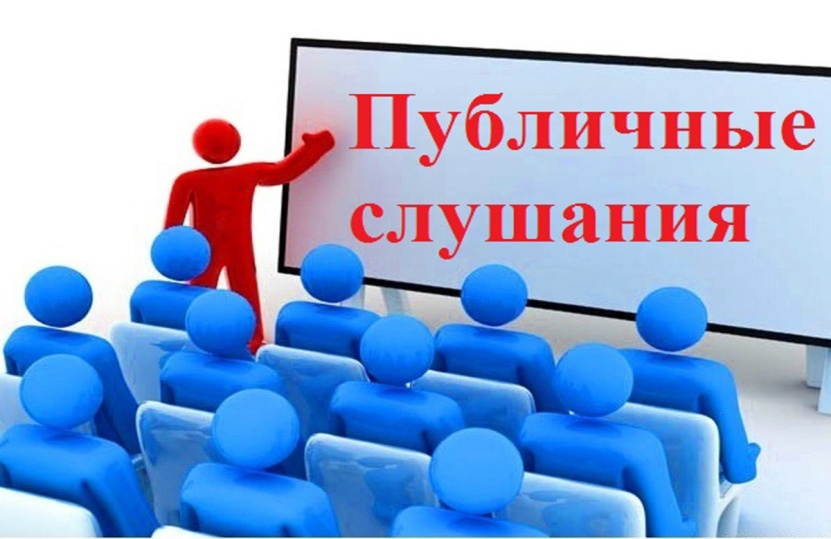 ПУБЛИЧНЫЕ СЛУШАНИЯ
Проект решения Совета КГП об исполнении бюджета Комсомольского городского поселения за 2018 год подлежит обсуждению на публичных слушаниях
– форма участия населения в осуществлении местного самоуправления. Публичные слушания организуются и проводятся с целью выявления мнения населения по вопросам местного значения. Каждый житель вправе высказать своё мнение, представить материалы для обоснования своего мнения, письменные предложения и замечания для включения их в протокол публичных слушаний.
Информация о времени и проведении публичных слушаний размещается на официальном сайте финансового управления Администрации КМР http://finkoms.ru
Основные направления бюджетной и налоговой политики Комсомольского городского поселения на 2018-2020 годы
• Сокращение расходов;
• Недопущение принятия новых расходных обязательств;
• Установление бюджетных ограничений даже на реализацию приоритетных направлений политики городского поселения;
• Переориентация имеющиеся ограниченные ресурсы путем их перераспределения на первоочередные расходы с целью сохранения социальной и финансовой	 стабильности;
• Повышение эффективности и результативности имеющихся инструментов программно-целевого управления и бюджетирования;
• Повышение качества предоставления муниципальных услуг;
• Повышение прозрачности бюджета и бюджетного процесса Комсомольского городского поселения.
Исполнение бюджета Комсомольского городского поселения за 2018 год
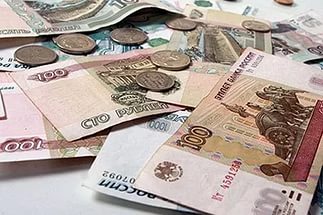 МУНИЦИПАЛЬНЫЙ ДОЛГ КОМСОМОЛЬСКОГО ГОРОДСКОГО ПОСЕЛЕНИЯ за 2018г.
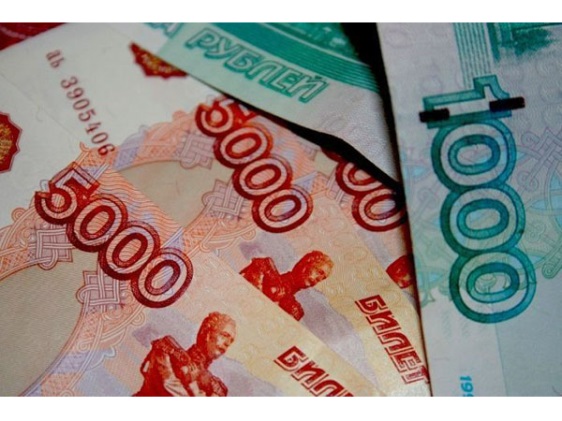 Доходы бюджета Комсомольского городского поселения
Налоговые доходы
Неналоговые доходы
Безвозмездные поступления
Налог 
на доходы 
физических лиц
Доходы от сдачи имущества, находящегося в муниципальной собственности
Дотации бюджетам бюджетной системы Российской Федерации
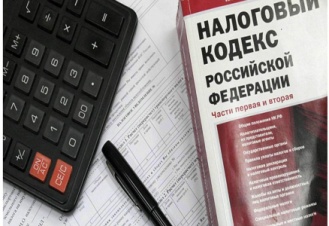 Доходы от продажи земельных участков, находящихся в муниципальной собственности
Субсидии Бюджетам
 бюджетной системы 
РФ (межбюджетные
 субсидии)
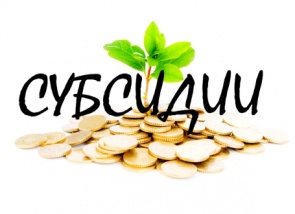 Налог 
на имущество 
физических лиц
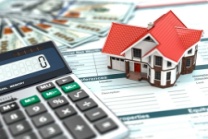 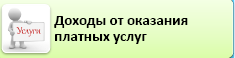 Штрафы, санкции, возмещение ущерба
Акцизы по 
подакцизным
товарам
Субвенции бюджетам бюджетной системы РФ
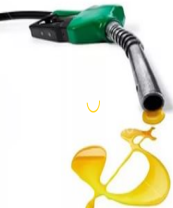 Доходы от реализации имущества, находящегося в муниципальной собственности (за исключением движимого имущества муниципальных унитарных предприятий, в т.ч. казенных)
Земельный 
налог
Иные межбюджетные трансферты
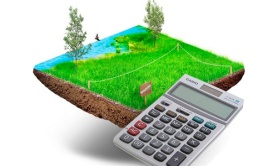 Прочие поступления от денежных взысканий (штрафов) и иных сумм в возмещение ущерба
Структура налоговых доходов в 2017-2018 гг, %
Исполнение по налоговым доходам бюджета КГП за 2017-2018 год, млн.руб
Структура неналоговых доходов в 2017-2018 гг.
Исполнение по неналоговым доходам бюджета КГП за 2018 год,млн.руб
Структура безвозмездных поступлений в бюджет КГП в 2017-2018 гг.
Исполнение по безвозмездным поступлениям в бюджет КГП за 2018 год, тыс.руб
Расходы бюджета Комсомольского городского поселения
Куда расходуются средства бюджета?
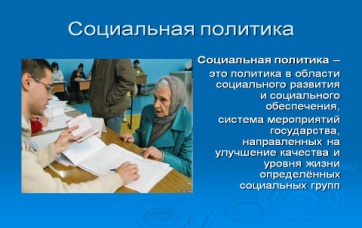 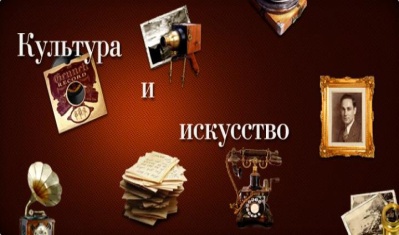 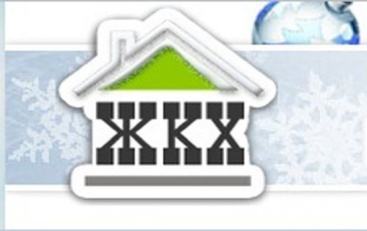 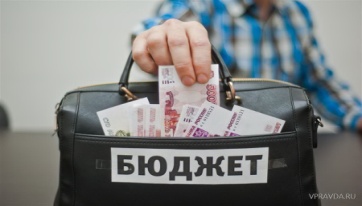 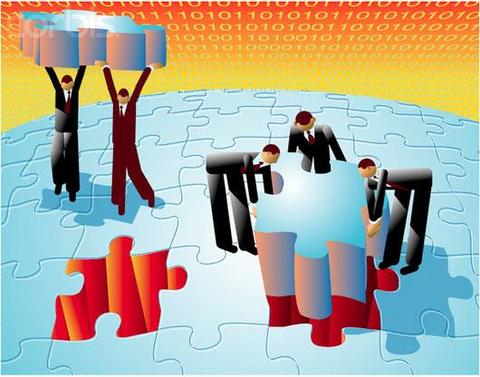 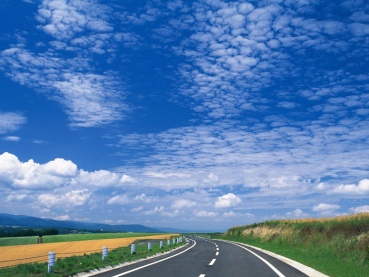 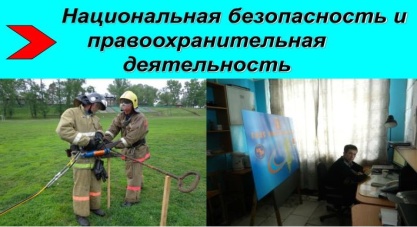 Структура расходов бюджета района по отраслям за 2018 год, тыс.руб.
Распределение расходов бюджета Комсомольского городского поселения по главным распорядителям бюджетных средств, тыс.руб
Распределение расходов бюджета КГП по главным распорядителям бюджетных средств за 2018 год ,%
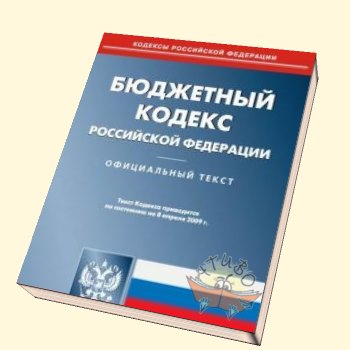 Бюджет Комсомольского городского поселения по расходам формируется и исполняется по программам в соответствии с Бюджетным кодексом Российской Федерации.
Муниципальная программа - увязанный по ресурсам, исполнителям и срокам осуществления комплекс мероприятий, направленный на достижение целей и наиболее эффективное решение задач социально-экономического развития Комсомольского городского поселения.
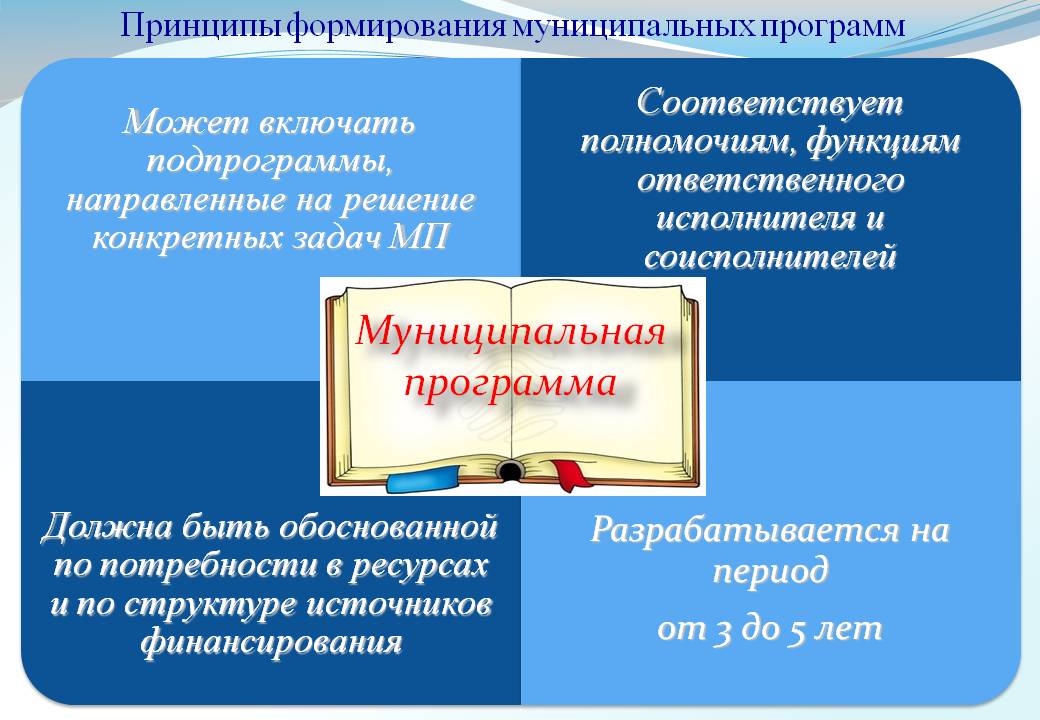 Является главным инструментом, который должен обеспечить повышение результативности и эффективности бюджетных расходов, ориентированности на достижение целей муниципальной  политики.
Распределение расходов бюджета КГП по муниципальным программам в 2017-2018 годах, тыс.руб
В 2018 году расходы бюджета Комсомольского городского поселения составили 66627,4 тыс. руб., в том числе на реализацию муниципальных программ 65472,0тыс. руб. Таким образом доля программных расходов составила 98,3 %. Всего в 2018 году расходы осуществлялись  по 7 муниципальным программам.
Большая часть программных расходов приходится на муниципальную программу «Культура Комсомольского городского поселения Комсомольского муниципального района" (36,8%).
Соотношение муниципальных программ в общем объеме расходов бюджета КГП за 2018 год
Муниципальная программа «Организация и осуществление первичных мер пожарной безопасности, мероприятия по предупреждению и ликвидации последствий  чрезвычайных ситуаций природного и техногенного характера в границах населенных пунктов Комсомольского городского поселения»
Объем на реализацию программы при плане 129,2тыс.руб. исполнено 129,2тыс.руб.
Цель программы
предупреждение чрезвычайных ситуаций природного и техногенного характера и ликвидации их последствий; обеспечение первичных мер пожарной безопасности в границах населенных пунктов, а также обеспечение безопасности жизни людей в местах массового отдыха у воды, профилактическая работа по обеспечению безопасности людей на воде, вовлечение населения и общественности  по соблюдению и  обеспечению правил охраны жизни людей на водных объектах
Результаты исполнения                                                                            Обеспечение мер по содержанию и ремонту пожарных гидрантов
«Муниципальная программа «Дорожная деятельность в отношении автомобильных дорог общего пользования Комсомольского городского поселения»
Объем финансирования муниципальной программы в 2018 году – 11866
 тыс.руб.
Цель муниципальной программы:
Развитие современной и эффективной автомобильной - дорожной инфраструктуры, повышение технического уровня автомобильных дорог общего пользования местного значения Комсомольского городского поселения, их пропускной способности и уровня безопасности для устойчивого экономического развития и улучшения качества жизни населения на территории городского поселения.
Результаты реализации программы в 2018 году
По результатам исполнения программы реализованы мероприятия по ремонту на улице 9 Мая, улице Окружной в городе Комсомольске.
Проведены мероприятия по профилактике и организации безопасности дорожного движения (установка дорожных знаков, нанесение дорожной разметки)
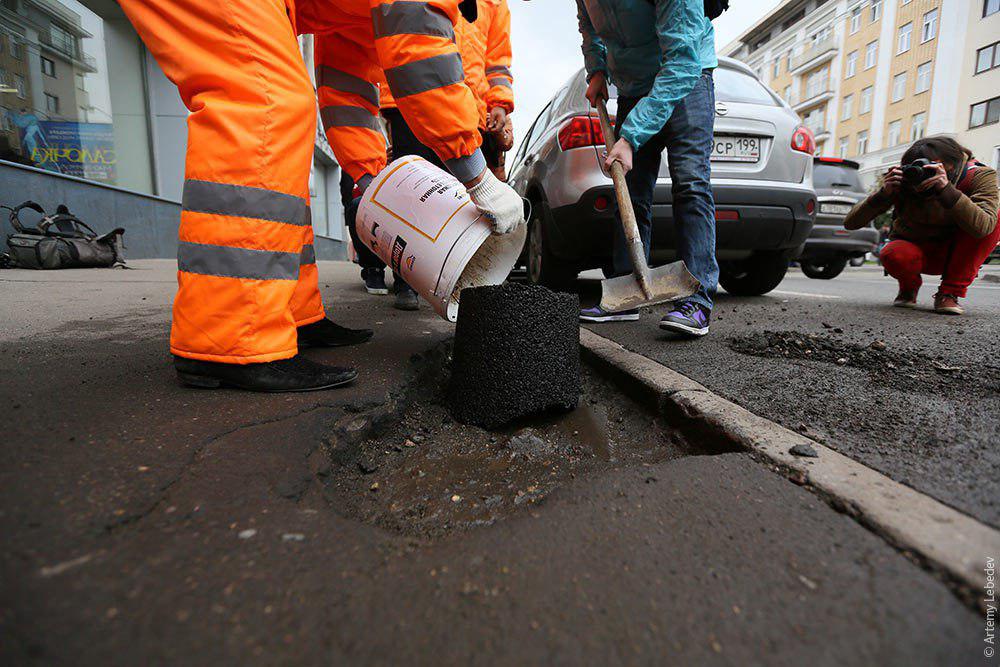 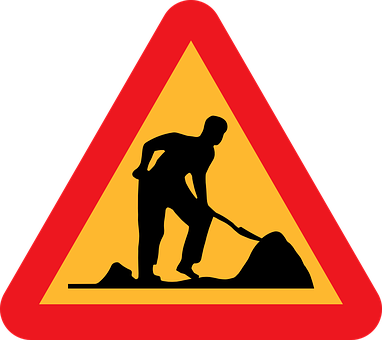 «Обеспечение населения объектами инженерной инфраструктуры и услугами жилищно-коммунального хозяйства Комсомольского городского поселения» »
Цель муниципальной программы:
Создание условий для приведения инженерной инфраструктуры поселения в соответствии со стандартами качества, обеспечивающими комфортные условия проживания и улучшения экологической обстановки
Объем финансирования муниципальной программы в 2018 году – 16 653,3
 тыс.руб.
Программа направлена на решение следующих задач:
снижение уровня износа инженерной инфраструктуры, повышение качества предоставления коммунальных услуг, улучшение экологической ситуации;
обеспечение надежного и устойчивого обслуживания потребителей коммунальных услуг, снижение сверхнормативного износа объектов инженерной инфраструктуры, модернизация этих объектов путем внедрения энергосберегающих технологий;
разработка и внедрение мер по стимулированию эффективного и рационального хозяйствования организаций коммунального комплекса, привлечение средств внебюджетных источников, улучшение экологической ситуации;
привлечение дополнительных инвестиций в экономику муниципального образования «Комсомольское городское поселение Комсомольского муниципального района Ивановской области»
 	повышение уровня комфортности  проживания в городском поселении,  создание благоприятной и комфортной среды жизнедеятельности населения муниципального образования «Комсомольское городское поселение Комсомольского муниципального района Ивановской области»;
создание нормальных условий для эксплуатации и сохранности жилищного фонда;
Результаты исполнения :                  Проведены мероприятия по газификации жилых многоквартирных домов с установкой индивидуальных отопительных индивидуальных приборов в жилых домах, расположенных по адресу: г.Комсомольск, ул.Текстильная д.1,2,3,4,5,6,7,8, ул.Фабричная д.5,7,9, пер.Фабричный д.4,6,8,10,12
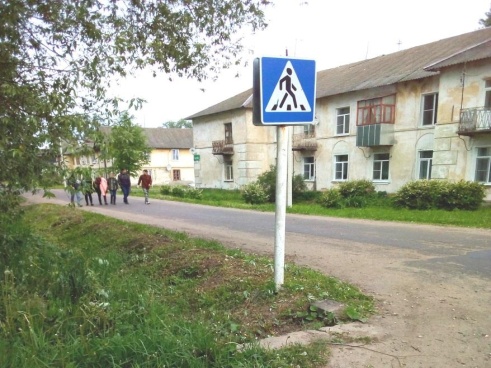 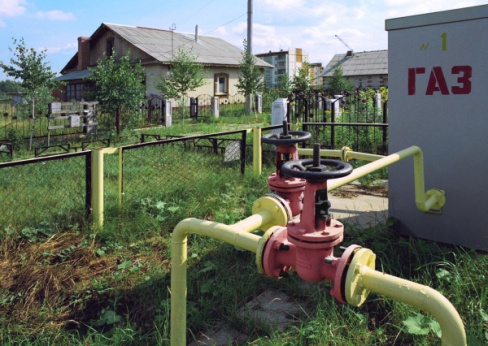 «Благоустройство муниципального образования «Комсомольское городское поселение Комсомольского муниципального района Ивановской области»
Цель муниципальной программы:
создание наиболее благоприятной и комфортной среды жизнедеятельности населения муниципального образования «Комсомольское городское поселение Комсомольского муниципального района Ивановской области»
Объем финансирования муниципальной программы в 2018 году -  12425,8 тыс.руб.
Программа направлена на решение следующих задач:
повышение надежности и долговечности работ сетей наружного освещения;
приведение сетей уличного освещения в соответствие с нормативными требованиями, предъявленными СНиП 23-05-9;
повышение уровня жизни населения муниципального образования «Комсомольское городское поселение Комсомольского муниципального образования Ивановской области» за счет улучшения социальных и экологических условий;
создание благоприятных и безопасных условий в зонах культурного отдыха населения городского поселения (благоустройство мест массового отдыха);
привлечение дополнительных инвестиций в экономику муниципального образования «Комсомольское городское поселение Комсомольского муниципального района Ивановской области»
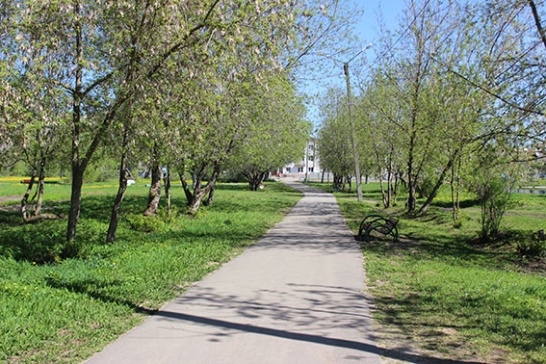 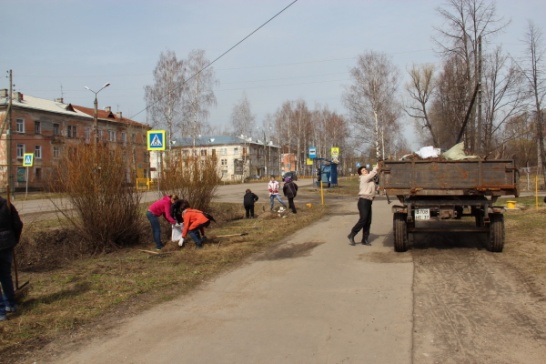 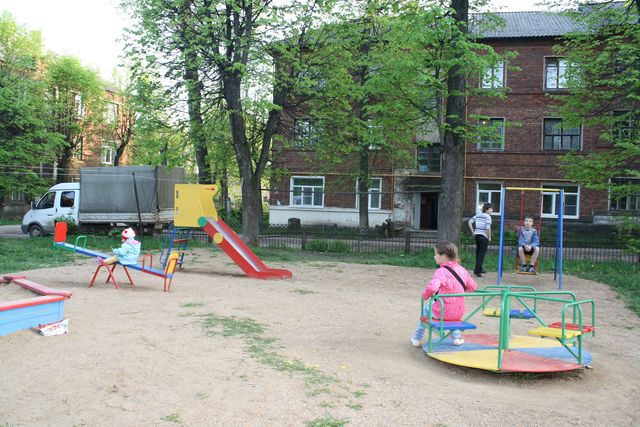 Результаты реализации:                                               
Проведены мероприятия по благоустройству и озеленению;
Проведены мероприятия по организации уличного освещения;
Проведены мероприятия по ликвидации несанкционированных навалов мусора;
Ремонт колодцев и артезианских скважин;
Благоустройство парков и ремонт детских площадок, скамеек и урн.
«Культура Комсомольского городского поселения Комсомольского муниципального района»
Объем финансирования муниципальной программы в 2018 году – 23984,3 тыс.руб.
Цель муниципальной программы:
обеспечение конституционного права населения Комсомольского городского поселения на доступ к ценностям культуры  и свободы творчества в сфере культуры; 
создание условий для организации досуга и обеспечения жителей поселения услугами организаций культуры; развитие библиотечного дела и популяризация чтения;
 создание условий для укрепления материально-технической базы учреждений  культуры, повышение эффективности их деятельности
.
Муниципальная программа «Культура Комсомольского городского поселения Комсомольского муниципального района» реализуется посредством двух специальных подпрограмм:
-«Организация культурно – досугового обслуживания населения Комсомольского городского поселения»;
- «Библиотечное обслуживание населения, комплектование и обеспечение сохранности библиотечных фондов библиотек поселения»
Программа направлена на осуществление развития сферы культуры, в сторону ее  творческого и технологического совершенствования, повышения роли культуры в воспитании, просвещении жителей городского поселения.
«Разработка проекта планировки и проекта межевания территории Комсомольского городского поселения Комсомольского муниципального района»
Объем финансирования муниципальной программы в 2018 году – 378,1 тыс.руб.
Цель муниципальной программы:
увеличение доли земельных участков, учтенных в ГКН, с границами, установленными в соответствии с требованиями действующего законодательства, рациональное использование земель Комсомольского городского поселения
Программа направлена на реализацию следующих задач:
- обеспечение устойчивого развития территории района на основе документов территориального планирования и градостроительного зонирования;
- обеспечение рационального использования земель, расположенных в границах района
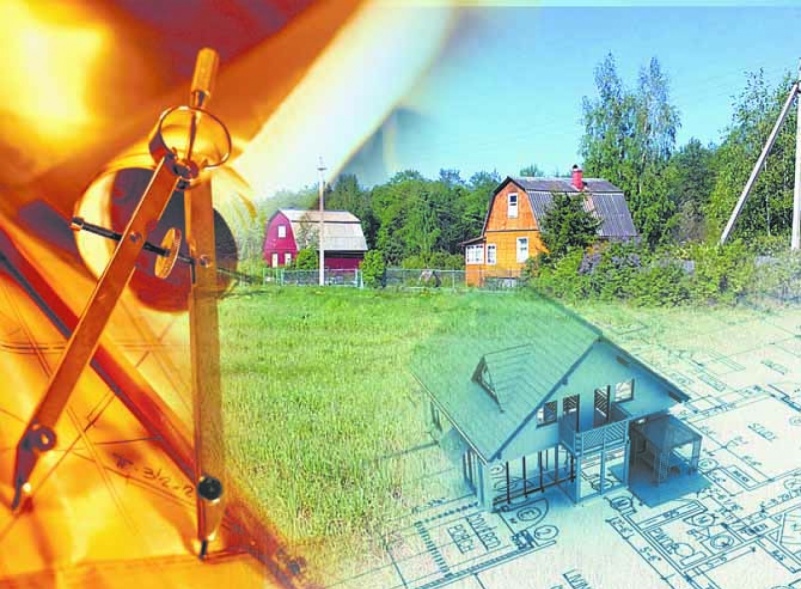 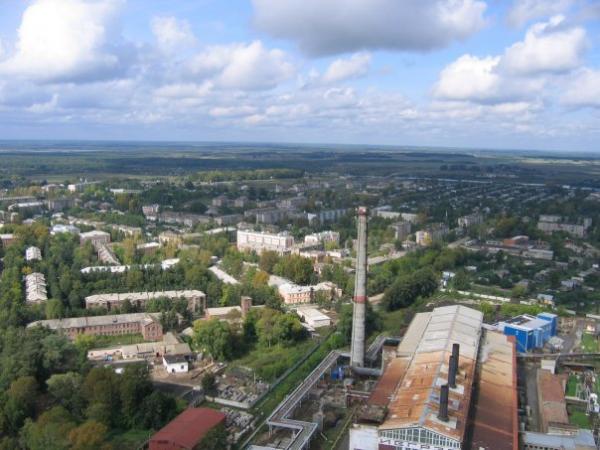 Объем финансирования муниципальной программы в 2018 году –  35,3 тыс.руб.
Цель программы :
Повышение качества и комфорта городской среды на территории Комсомольского городского поселения
Программа направлена на реализацию следующих задач:

обеспечение повышения качества и комфорта городской среды
Комсомольского городского поселения Комсомольского
муниципального района Ивановской области;
-увеличение количества благоустроенных дворовых
-увеличение количества благоустроенных общественных
территорий
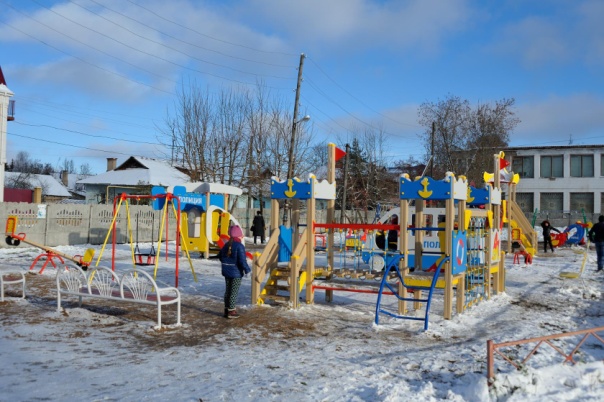 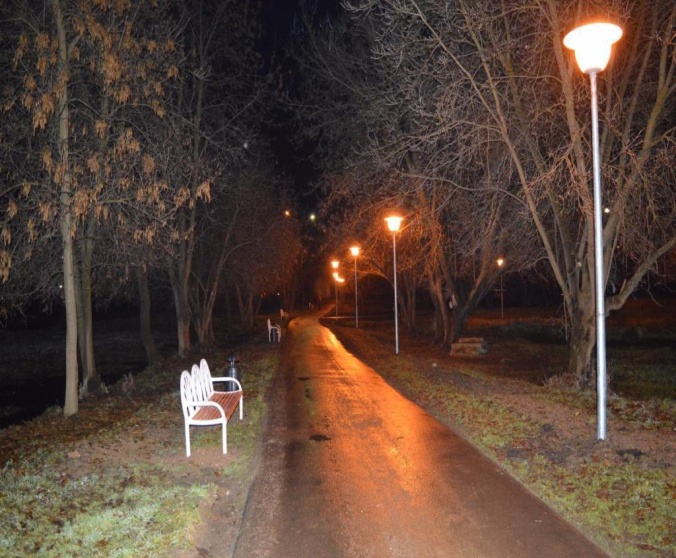 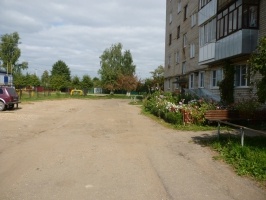 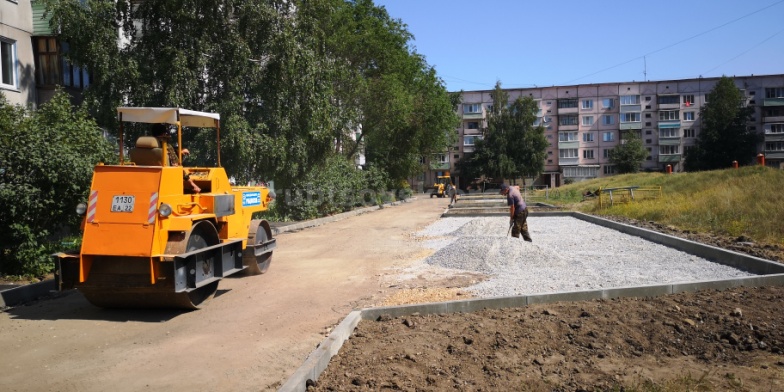 УЧАСТИЕ ГРАЖДАН В БЮДЖЕТНОМ ПРОЦЕССЕ И ВОЗМОЖНОСТЬ ОБРАТНОЙ СВЯЗИ
Обсуждение гражданами бюджета Комсомольского городского поселения (решения об исполнении бюджета Комсомольского городского поселения) возможно посредством участия граждан в публичных слушаниях. Публичные слушания в Комсомольском муниципальном районе проводятся дважды в год: по проекту бюджета Комсомольского городского поселения и годовому отчету об исполнении бюджета Комсомольского городского поселения. Все граждане Российской Федерации, проживающие на территории Комсомольского городского поселения, вправе принимать участие в публичных слушаниях.
Информация о дате, месте и времени проведения публичных слушаний размещается Администрацией Комсомольского муниципального района в средствах массовой информации и в сети Интернет на официальном сайте http://adm-komsomolsk.ru/ не позднее, чем за семь дней до даты их проведения.
Организация личного приема граждан (физических лиц), в том числе представителей организаций (юридических лиц), общественных объединений, органов местного самоуправления в финансовом управлении Администрации Комсомольского муниципального района осуществляется начальником финансового управления.
Организация личного приема граждан руководителем финансового управления:
Вторник – с 9.00 до 12.00
Либо по телефону – 8 (49352) 4-23-61
	А также на официальном сайте финансового управления работает интернет-приемная, доступной по ссылке http://finkoms.ru или по электронной почте mail@finkoms.ivanovo.ru
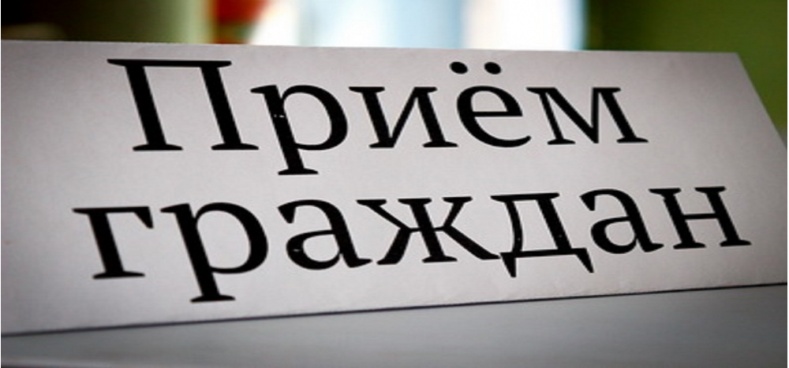 Контактная информация:
Адрес: Россия, Ивановская область, г.Комсомольск,   ул.50лет ВЛКСМ, л.2
тел: +7 (49352) 4-23-61
+7 (49352) 4-17-97
+7 (49352) 4-12-08
Факс: +7 (49352)4-12-08
Официальный сайт: http://finkoms.ru
          График работы: 
Пн. - Пт.  С 8.30 до 17.30
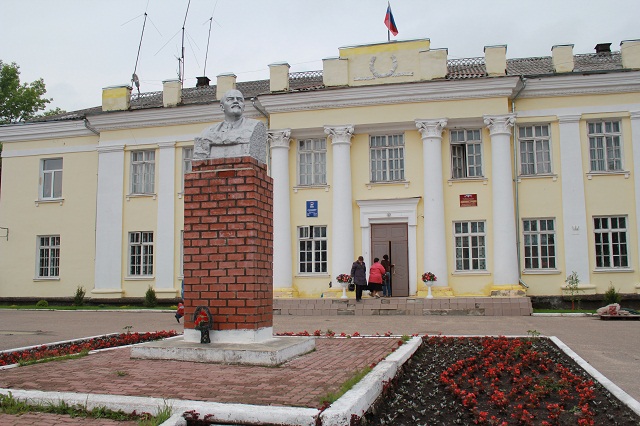 СПАСИБО ЗА ВНИМАНИЕ
Комсомольск 2019